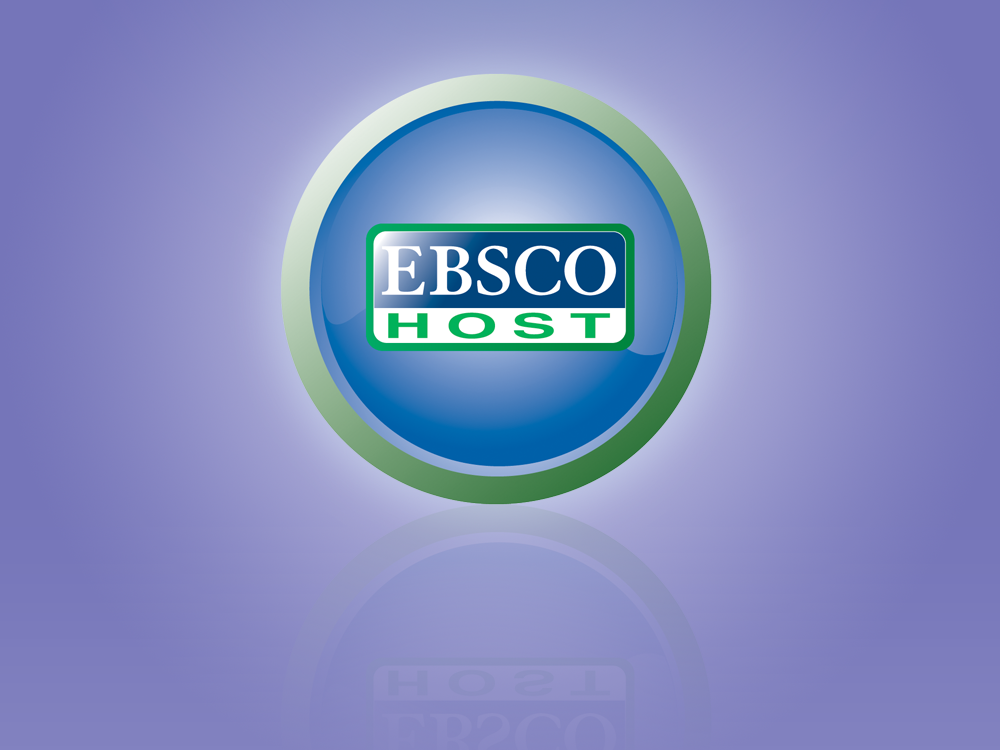 Acceso a las Revistas:Metodos & Filosofias
Situacion/Marco
Las bibliotecas reciben acceso en línea a las revistas a través de muchos modelos.
Para evitar dudas, las revistas electrónicas no son las mismas que las revistas disponibles a través de bases de datos de texto completo.
Las revistas electrónicas son la extensión de la revista impresa, disponible directamente a través de la editorial a un precio algo similar a la impresión.
De hecho, la mayoría de las revistas electrónicas se compran, por lo que la biblioteca posee realmente los archivos retrospectivos (al igual que el de impresión).
El texto completo de las bases de datos son una forma de complementar las colecciones de revistas electrónicas.
Revistas electrónicas compradas a través de paquetes de editores, ejemplo:
Elsevier
ScienceDirect
Wiley
Interscience
Synergy
Springer
SpringerLink
IEEE
Xplore
American Psychological Association
PsycARTICLES
via EBSCOhost
via FirstSearch (OCLC)
via Illumina (ProQuest)
via Ovid
via others
Many Others
Revistas electrónicas compradas a traves de agentes/intermediarios, ejemplo:
EBSCO Subscription Services
EBSCOnet (a.k.a. EJS)
GeoScience World
Harrassowitz
Highwire
Ingenta
OCLC
ECO (ElectronicCollections Online)
Ovid
journals@ovid
Project Muse
Swets
SwetsWise
Revistas  open access
BioMed Central
Hindawi
Internet Scientific
Medknow Publications
PLoS (Public Library of Science)
Scholarly Exchange
Many others
Revistas en Archive Services
ATLA Religion Database with ATLASerials
Hein Online
JSTOR
PEP Archive
Acceso directo a retrospectivos via editores.
Revistas en Bases de Datos Cover-to-cover Full Text (colecciones de agregadores)
EBSCO Publishing
via EBSCOhost
Gale
via Dialog
via FindArticles.com (free)
via PowerSearch
ProQuest
via Dialog
via Factiva
via OCLC FirstSearch
via ProQuest 
Wilson
ahora via EBSCOhost
Revistas en Bases de Datos Full Text  (colecciones de agregadores)
Factiva
LexisNexis Academic
SIRS
La forma más actual y más estable de acceso a revistas en línea es a través del pago de suscripciones.Sin embargo, este modelo tiene sus limitaciones:
Es el modelo más caro y el aumento de los precios están superando a los aumentos en los presupuestos de las bibliotecas.
Muchas revistas no tienen una institución “fisica de acceso”, pero se ofrece su acceso a través de otro modelo, es decir,  cubierta de principio a fin del texto completo en bases de datos, por ejemplo:
Harvard Business Review, California Management Review y otras revistas de negocios muy importantes están a disposición de las instituciones sólo a través de Business Source (EBSCOhost)
The Paris Review y otras revistas de humanidades están disponibles sólo a través de la base de datos  Humanities International Complete (EBSCOhost)Etc.
La forma más actual y más estable de acceso a revistas en línea es a través del pago de suscripciones.Sin embargo, este modelo tiene sus limitaciones:
Las grandes editoriales suelen comprar y vender revistas.
Por lo tanto, una biblioteca puede comprar el acceso a una revista a través de un paquete de editor y luego encontrar que esa revista desaparece.
Algunos editores suelen poner restricciones al acceso en sus revistas electrónicas (embargos, descargas, etc.)
Ninguna biblioteca puede tener una colección completa confiando enteramente en suscripciones de revistas electrónicas
Por esta razon incluso universidades con las más grandes colecciones de revistas electrónicas del mundo,  están completando sus colecciones con otros modelos.

Estos otros modelos tienen sus ventajas y desventajas.
Open AccessVentajas/Desventajas (1)
Revistas Open Access tienen la enorme ventaja de ser de libre acceso, pero… hay un debate acerca de la calidad y / o el nivel de revisión por pares de las revistas (sobre todo en situaciones en las que el autor es el que proporciona la financiación).
Los embargos ….. The New England Journal of Medicine está disponible de forma gratuita con un embargo de 180 días.
Aunque también está disponible “cover-to-cover” a texto completo en  la base de datos MEDLINE (via EBSCOhost y ProQuest), con sólo un embargo de 90 días.
Tambien disponible, sin embargo, dentro de un paquete de revistas electronicas  (la mejor opcion pero la mas cara)
Open AccessVentajas/Desventajas (2)
Otra desventaja de las revistas Open Access es que no siempre están indexadas en bases de datos de investigación en línea.
Indices como MEDLINE, CINAHL, PsycINFO , etc. son  pioneras en esta área, pero muchos otros índices no han seguido esta forma proactiva de actuacion.
También hay servicios como DOAJ (Directorio de Revistas de Acceso Abierto), Open J-Gate, la lista de Szczepanski, etc que son, en efecto, muy útiles  pero ninguno es de alta calidad para bases de datos de investigación.
Los Archive Services
Servicios de archivo suplementarios muy populares para las colecciones de revistas electrónicas.
JSTOR es claramente el líder en esta área.
El uso de ellos es a menudo elevado, y esto es también un beneficio real para las bibliotecas.
Este modelo ofrece a la biblioteca archivos retrospectivos completos de cientos de revistas y es claramente superior a microfilm o microfichas.
Los documentos a menudo se ven mejor.
Más ampliamente accesible.
Sin embargo, este modelo tiene sus inconvenientes también ...
Archive ServicesVentajas/Desventajas (1)
Las publicaciones casi nunca son actuales.
De hecho, la mayoría de las revistas contienen enormes retrasos debido a los embargos impuestos por el editor-(JSTOR se refiere a estos como una “pared en movimiento” , el retraso suele ser de tres a diez años (o peor).
En el caso de algunos de los mejores editores que participan en JSTOR, la pared móvil queda pre-fijada con frecuencia, incluso permanentemente parada.
Range of Moving Walls in JSTOR
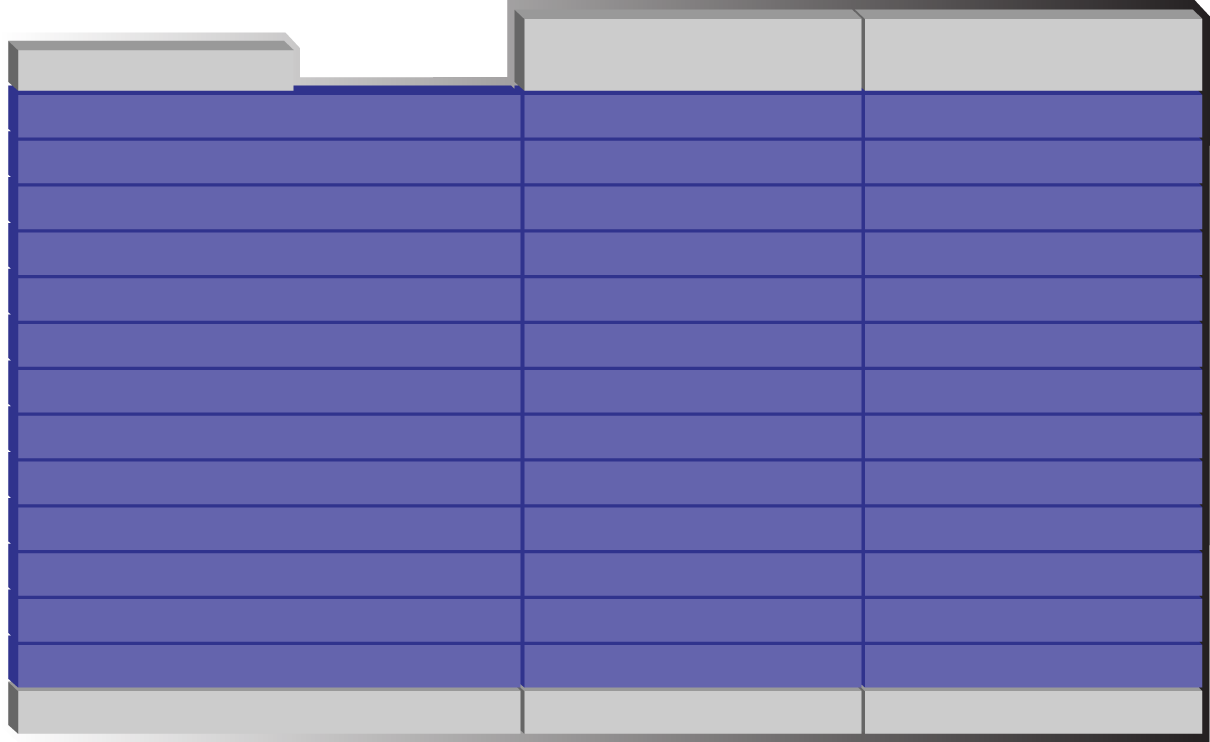 Number of Journals with that Moving Wall Length
Overall % of Journalsby Moving Wall
Moving Wall Length
0
1
2
3
4
5
6
7
8
9
10
Fixed*
Complete or Absorbed into another title
Total
30
78
85
628
50
506
0
50
0
0
15
29
144
1,615
1.85
4.82
5.26
38.88
3.09
31.33
0
3.09
0
0
0.93
1.76
8.92
100
SOURCE: http://about.jstor.org/content-collections/moving-wall (February 27, 2012). The above chart comesfrom the JSTOR website. It shows that nearly 90% of the titles in JSTOR are three or more years old at their most current.
Archive ServicesVentajas/Desventajas (2)
JSTOR no se creo con animo de lucro.
Sus participadores no son instituciones con animo de lucro,  son universidades, editoriales universitarias, asociaciones y sociedades.
Como ejemplo, las siguientes editoriales universitarias tienen ahora "paredes fijas" en JSTOR:
Duke University PressJohns Hopkins University PressOxford University PressLa University of Chicago PressEtc.
Journal Archives via Cover-to-Cover Full-Text Databases
Además, JSTOR se basa principalmente en índices temáticos de otros proveedores para atraer tráfico a sus archivos.
Por ejemplo, gran parte del trafico de JSTOR proviene de bases de datos a través de EBSCOhost (por ejemplo, Academic Search, Business Source, EconLit, ERIC, PsycINFO, etc), y este se incremenatara ahora que los dos principales índices históricos (América : History and Life y Historical Abstracts) están migrando a EBSCOhost.
Mientras EBSCO ofrece la indexación y enlaces a revistas disponibles en JSTOR, EBSCO es también un proveedor muy grande de texto completo de archivos de publicaciones.
En dos disciplinas (empresarial y sociología), EBSCO ha creado archivos PDF de cientos de revistas y de hecho supera a JSTOR en estos temas
JSTOR business journals vs.EBSCO’s Business Source Complete
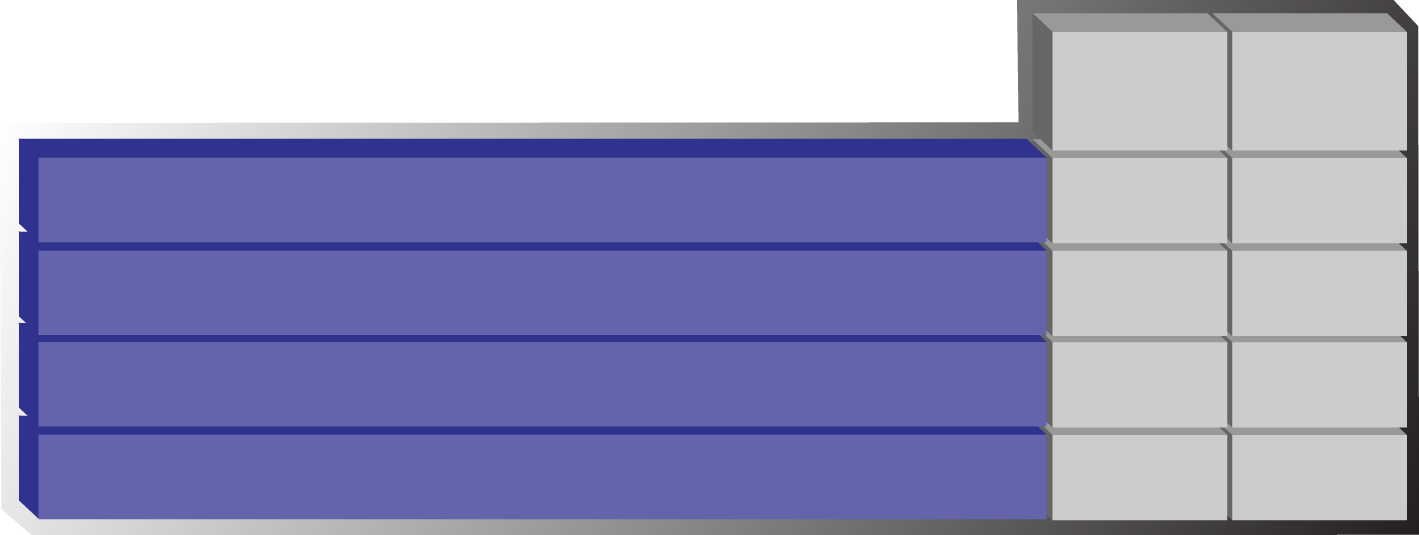 JSTOR Business
EBSCO’s BSC
Journals with Full Text Beginning Between 1966 and 1975	34	71 
Journals with Full Text Beginning Between 1976 and 1989	54	130 
Journals with Full Text Beginning Between 1990 and 1994	16	298 
Journals with Full Text Beginning Between 1995 and 1999 	7	721
Compared on February 27, 2012
JSTOR sociology journals vs.EBSCO’s SocINDEX with Full Text
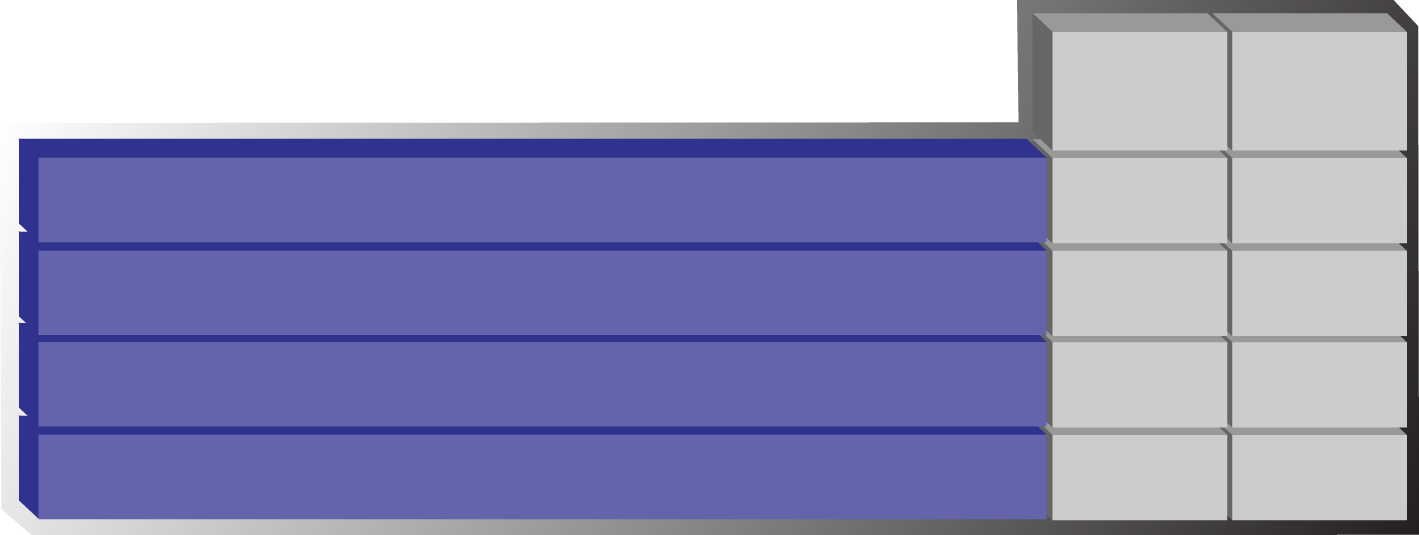 JSTOR Sociology
EBSCO’s SIFT
Journals with Full Text Beginning Between 1966 and 1975	23	31 
Journals with Full Text Beginning Between 1976 and 1989	25	42 
Journals with Full Text Beginning Between 1990 and 1994	6	72 
Journals with Full Text Beginning Between 1995 and 1999 	1	122
Compared on February 27, 2012
El principal valor de las Cover-to-Cover Full-Text Databases
Como se ha visto, estos productos resuelven la cuestion del acceso a ciertas revistas, que de otra manera resultaria imposible.
Incluso a retrospectivos no subscritos via revistas electronicas.
Resuelve el acceso a revistas de forma actualizada.
Son necesarias para los usuarios ya que proporciona una forma adicional de llegar al texto completo de otras fuentes importantes.
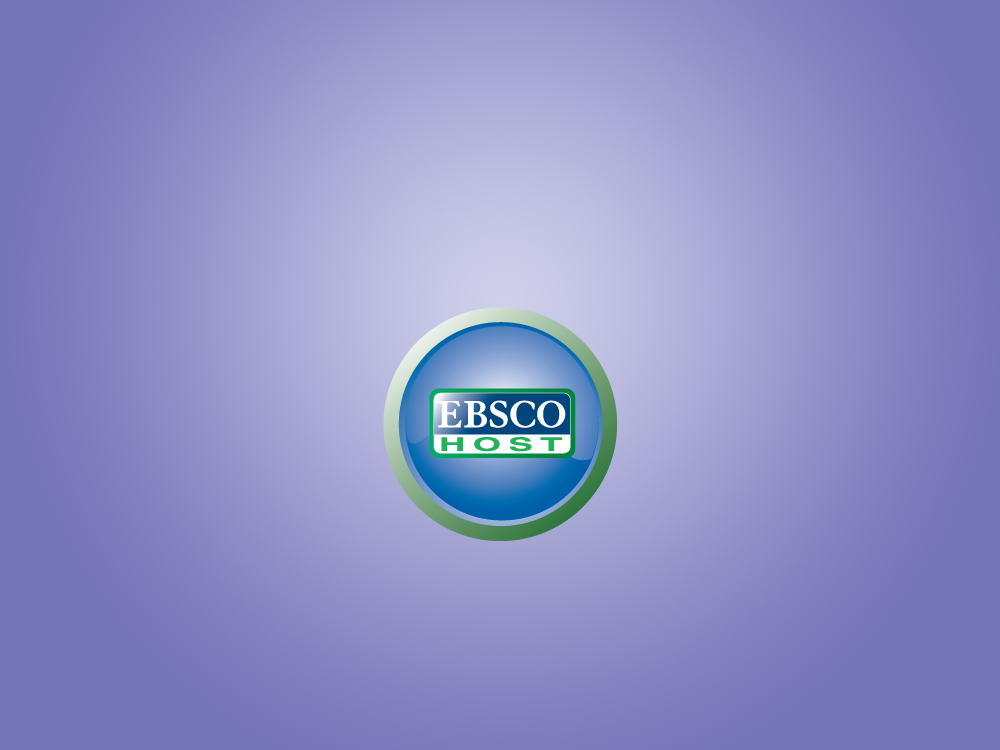 Thank You